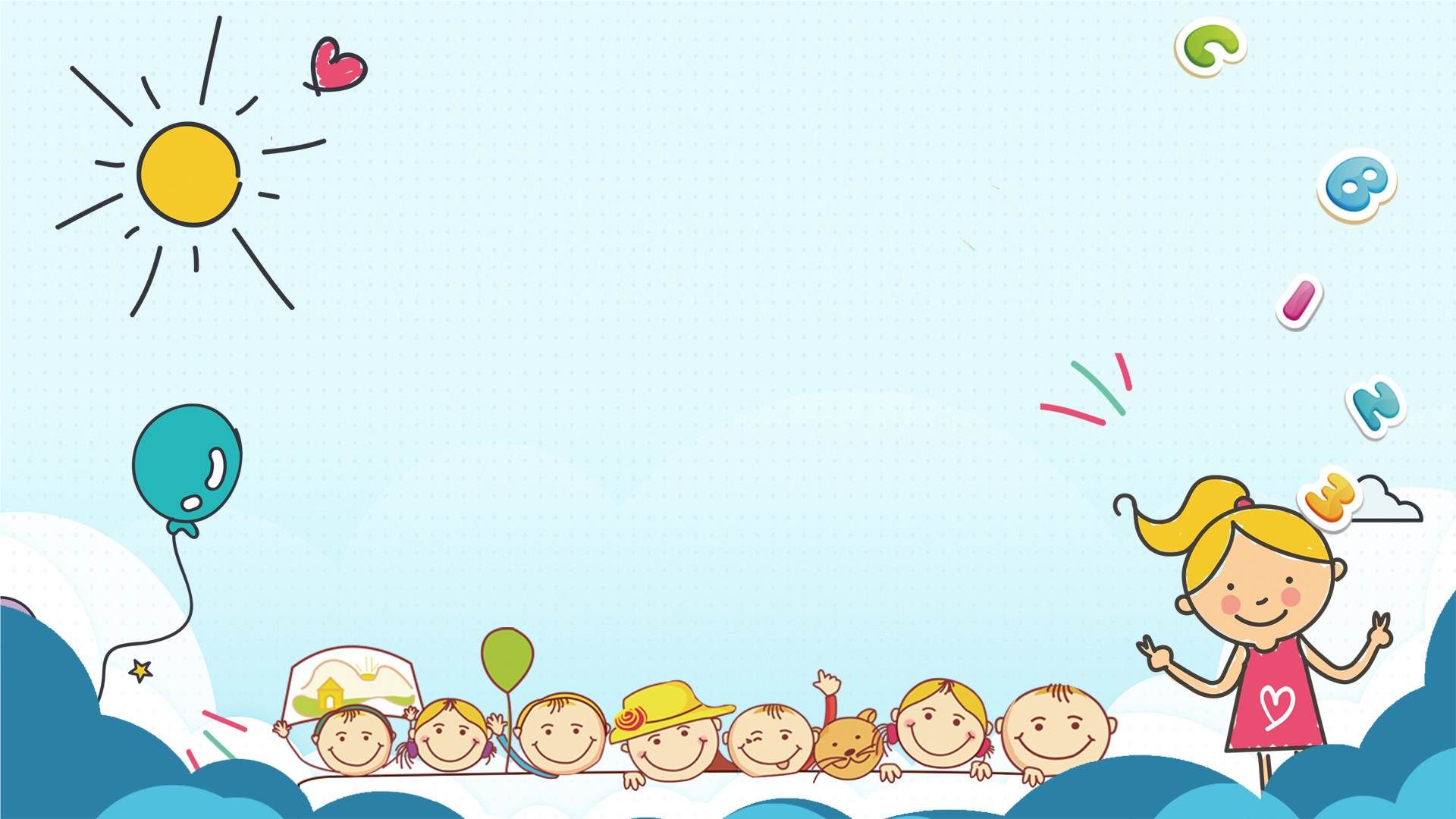 ĐẠO ĐỨC
Yêu quý bạn bè
Tiết 2
Đạo đức
Bài 3:Yêu quý bạn bè (Tiết 2)
Khởi động
Xem video
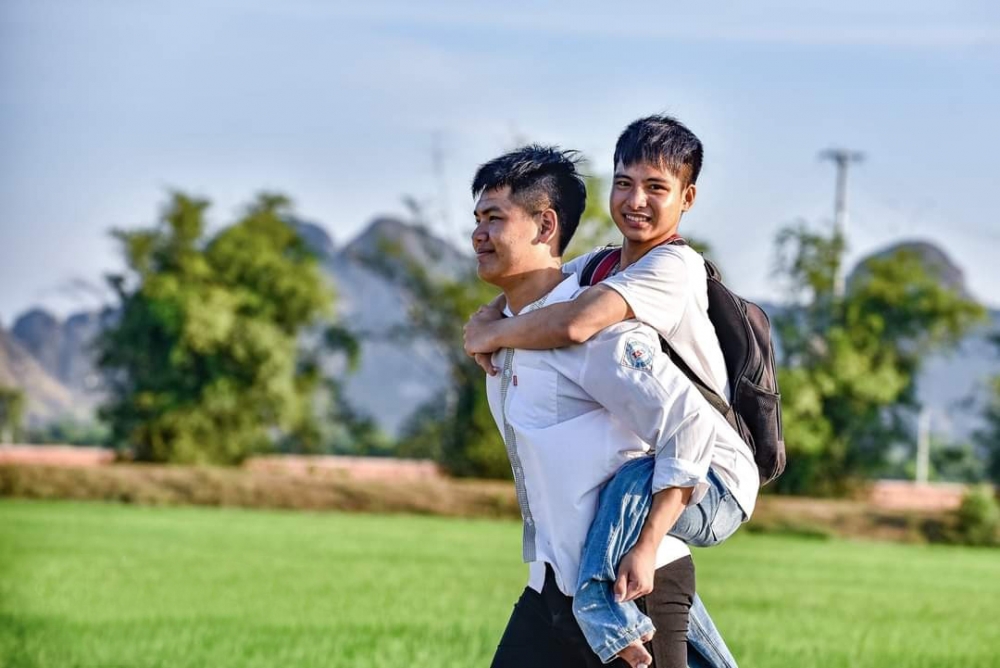 Luyện tập
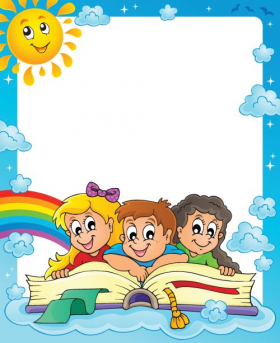 Hoạt động 1: Nhận xét hành vi
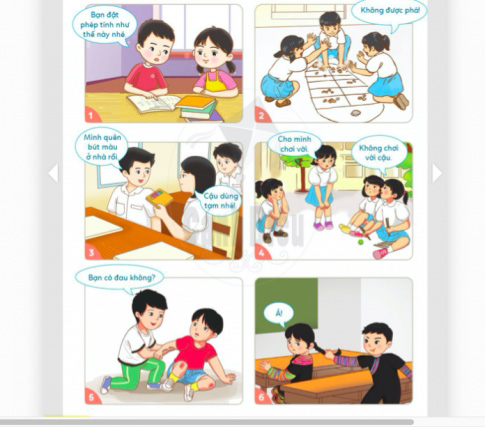 +Các bạn trong tranh đang làm gì?

+Em nhận xét gì về việc làm của các bạn trong mỗi 
 
 tranh?

+Em có đồng tình với việc làm của các bạn trong 
 
mỗi tranh không? Vì sao?
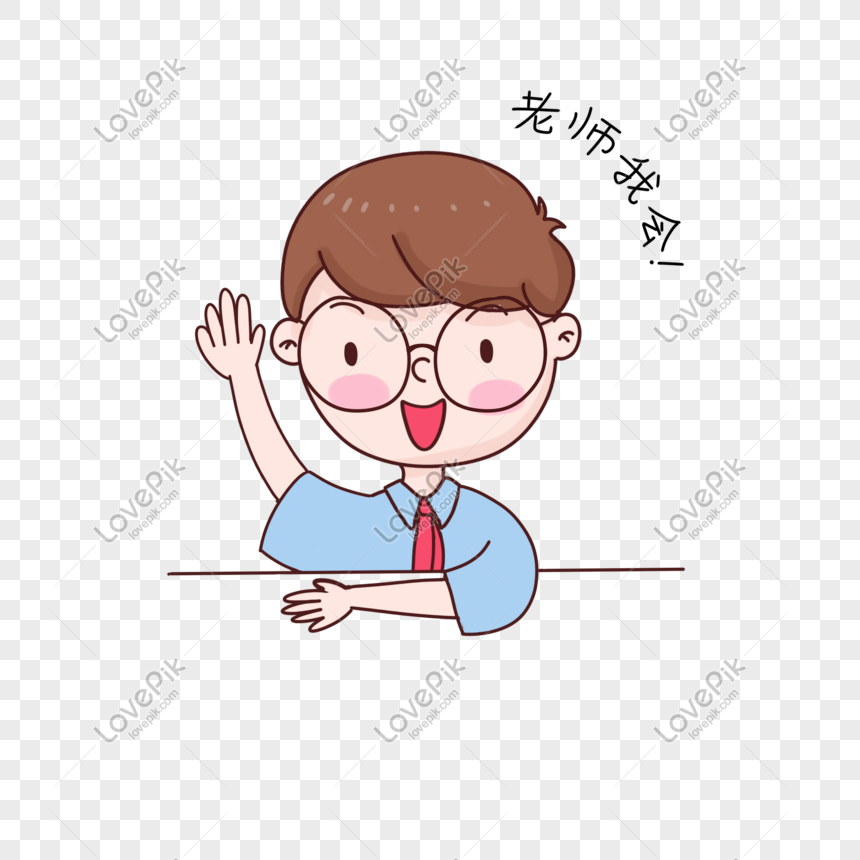 PHIẾU BÀI  TẬP
Hoạt động 2: Xử lí tình huống
Luyện tập
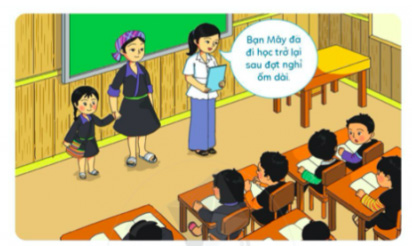 Hoạt động 2: Xử lí tình huống
Luyện tập
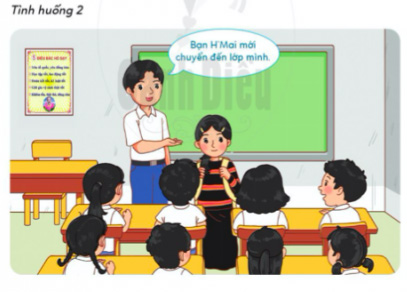 Hoạt động 3: Liên hệ
Luyện tập
=>Em đã làm gì thể hiện sự yêu quý bạn bè?
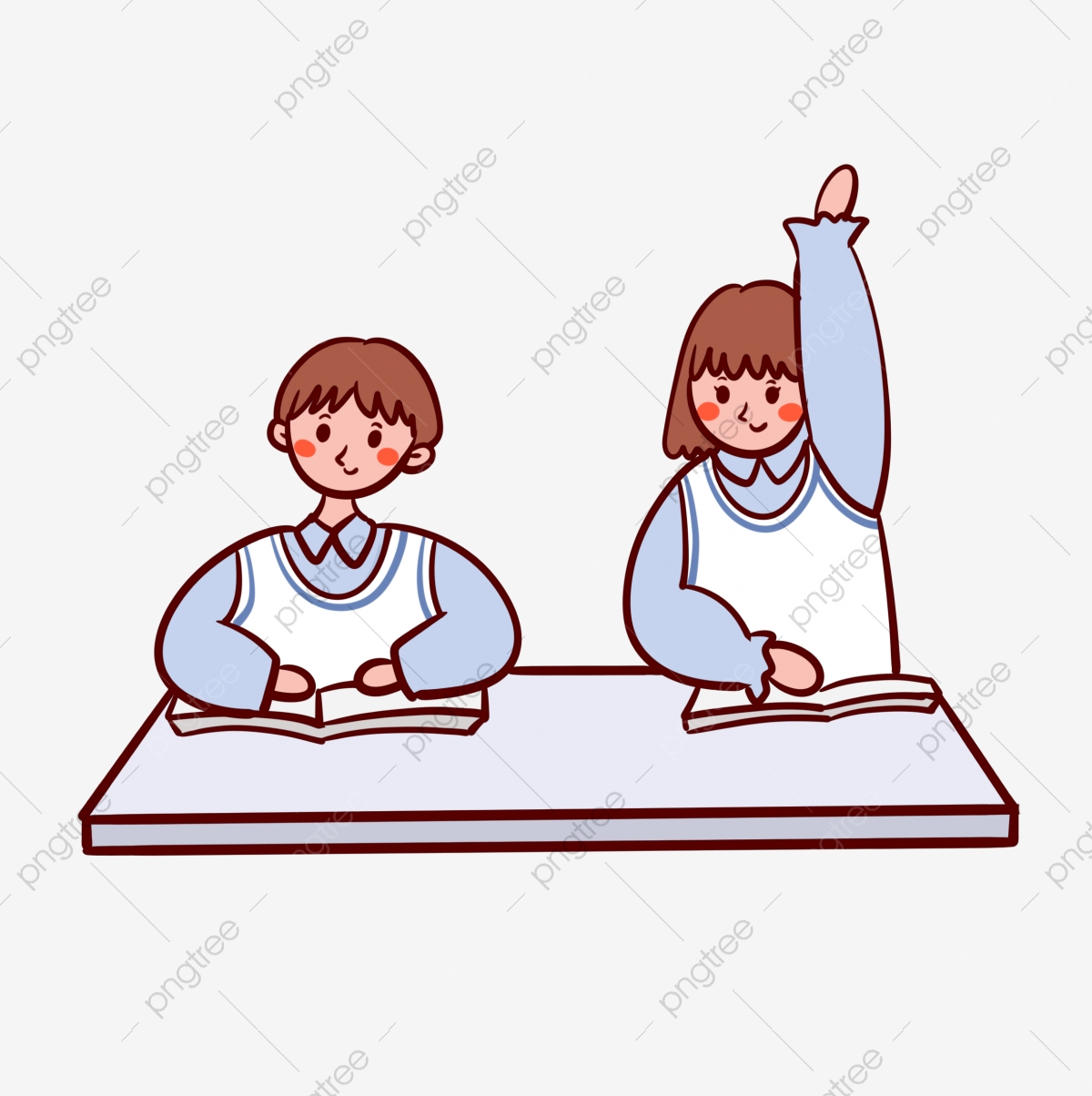 Hoạt động 1: Thực hành đóng vai
VẬN DỤNG
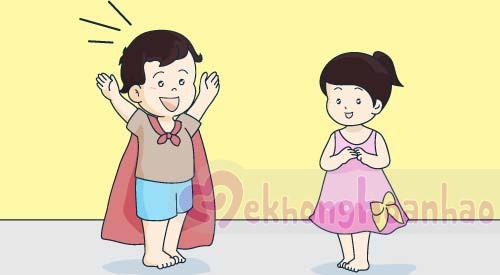 Tình huống 1: Chúc mừng bạn khi bạn có niềm vui
Tình huống 2:Nói lời đề nghị khi bạn muốn giúp đỡ
Tình huống 3: Động viên, an ủi khi bạn gặp chuyện buồn
Hoạt động 2: Viết lời yêu thương
VẬN DỤNG
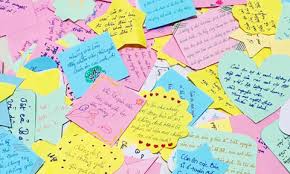 KẾT LUẬN
TỔNG KẾT
=>Đoàn kết,giúp đỡ bạn khi cùng học, cùng chơi.